JM de Kort, BOULDER, 6 march 2014
1
Extending Simplex model	
		to model  Ph E transmission
JANNEKE m. de kort & C.V. DolAn

Contact: j.m.de.kort@vu.nl, C.v.dolan@vu.nl
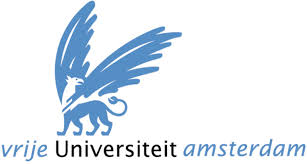 JM de Kort, twin workshop boulder 6 march 2014
2
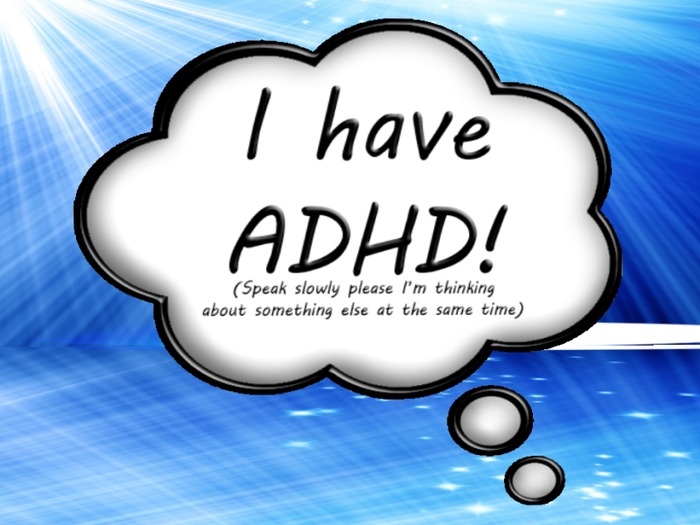 Nature versus Nurture
	Role GEcov in Psychopathology
ADHD diagnosis
GE covariance: Genotypic control over environmental exposures
 Evocative: Behavior of individual evokes reaction from environment consistent with genotype
Do people with ADHD evoke different behavior in others?
ADHD child : Intrudes on games more often
ADHD adolescent : Has more frequent school disciplinary actions
ADHD adult: more often has work conflicts
Active: Individuals actively seek out environments consistent with their phenotype (e.g. Niche Picking)
 Do people diagnosed with ADHD seek more risky environments
ADHD child : climb more trees
ADHD adolescent : does more binge drinking and has casual sex more often
ADHD adults: has more driving violations, uses more drugs
Translate path diagram into matrices
ACE SIMPLEX		Ph->E SIMPLEX
Competing models
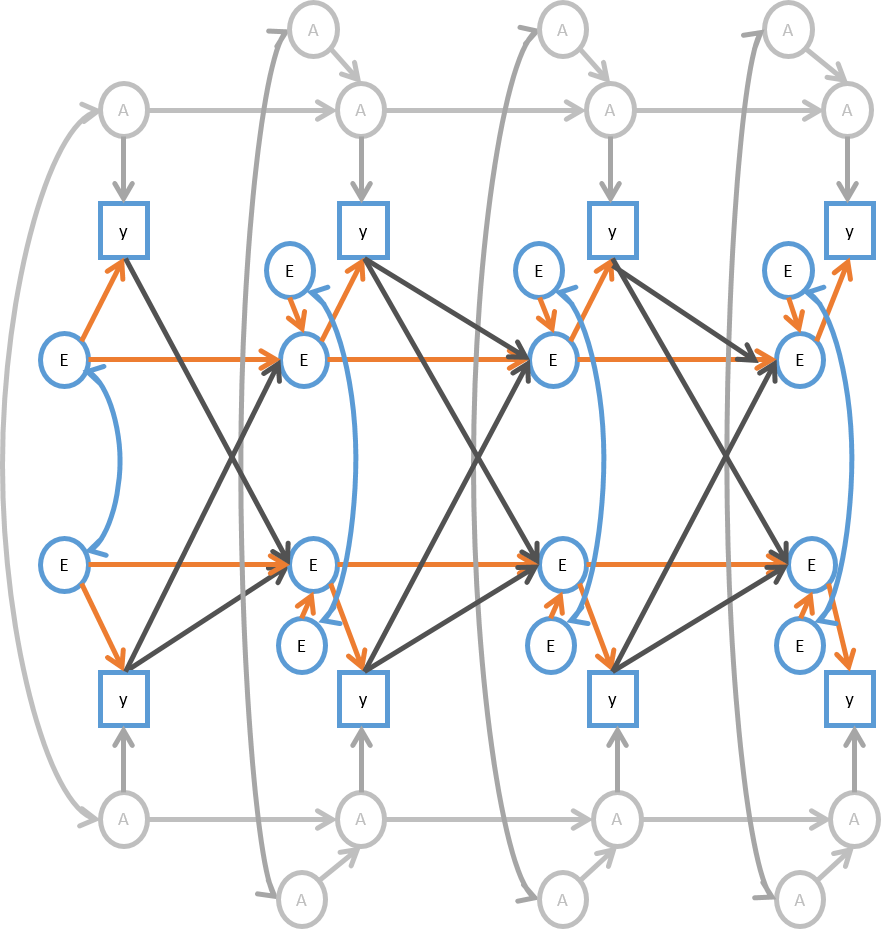 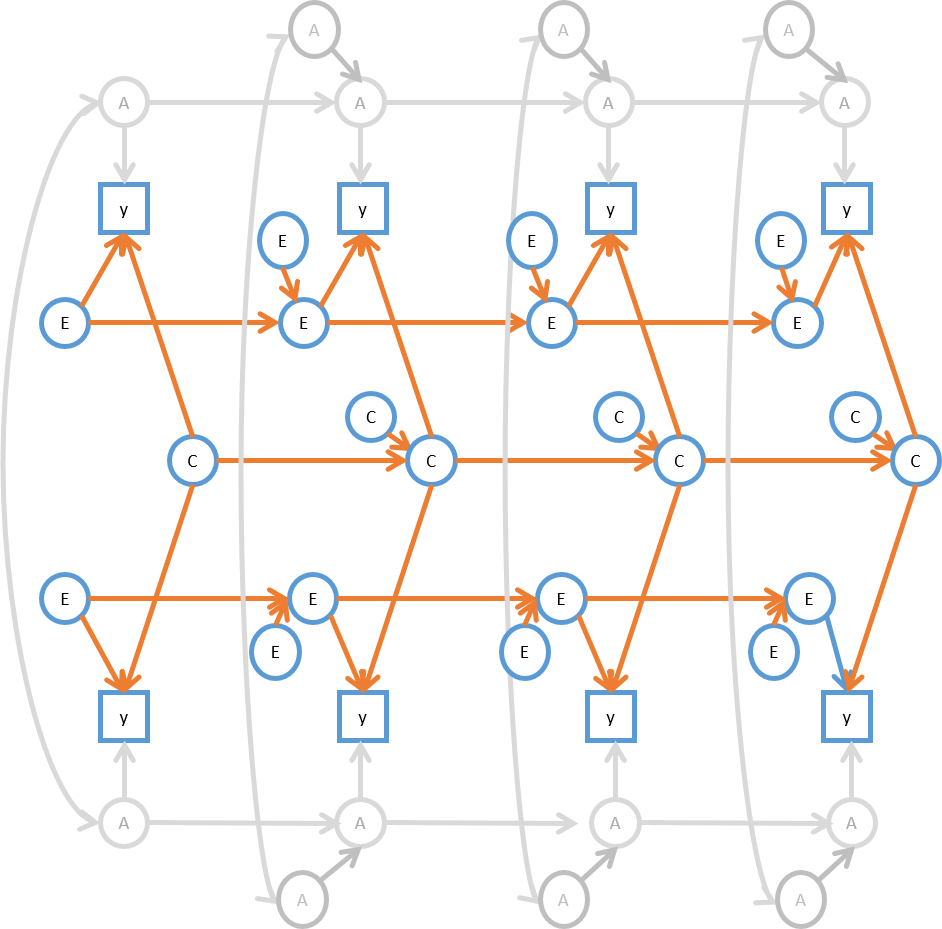 twin 1
twin 2
[Speaker Notes: Beta e en c]
OBJECTIVE: model the observed covariance matrix
S =  4 observed variables for twin 1, 4 for twin 2, thus 8  x 8
                         twin 1				        twin 2
t = 1        t = 2       t = 3          t = 4	    t = 1   	t = 2       t = 3          t = 4
varP11
covP11P12     varP12
covP11P13       covP12P13      varP13
covP11P14        covP12P14       covP13P14        varP14
covP11P21        covP12P21        covP13P21          covP14P21        varP21
covP11P22        covP12P22        covP13P22          covP14P22       covP21P22     varP22 
covP11P23        covP12P23        covP13P23          covP14P23          covP21P23       covP22P23      varP23
covP11P24        covP12P24        covP13P24          covP14P24          covP21P24        covP22P23       covP23P24          varP24
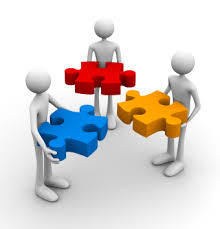 Matrices used in Model
S = Λ(I-B)-Y (I-B) -t Λ t + Q  

ne = number of latent variables in the model
ny = number of observed variables 

∑  = Sigma     = 	Expected covariance matrix observed variables y			= ny x ny
Λ  = Lambda =	Factor Loading Matrix					= ny x ne
Β  = Beta	     = 	Matrix with regression coefficients between latent variables            	= ne x ne
ϴ  = Theta     = 	Matrix with residuals					= ny x ny
Ψ = Psy	     = 	Matrix with variances and covariance between latent variables 	= ne x ne
Dimensions of matrices for 4 time points in normal simplex specification
∑MZ = Λ * solve(I- Β) * ΨMZ * t(solve(I- Β)) * t(Λ) + ϴMZ
∑DZ = Λ * solve(I- Β) * ΨDZ * t(solve(I- Β)) * t(Λ) + ϴDZ
Twins = 2
Time points  = 4
ny = 4 time points for 2 twins  =  8
ne = latent variables A, C, E at each timepoint for each twin: 3  x 4 x 2 = 24

∑  = Sigma     	= 	8 x 8		= ny x ny
Λ  = Lambda 	=	8 x 24		= ny x ne
Β  = Beta	       	= 	24 x 24   		=  ne x ne
Ψ = Psy		= 	24 x 24		= ne x ne
ϴ  = Theta		= 	8 x 8		= ny x ny
Does not allow us to regress E on P
7
PROBLEM:
Regression from Observed to Latent variable
Normally 
PSY matrix only has latent variables.
In case of twin modeling: the variables A, C, and E   24 x 24

Problem
Impossible to regress from observed to latent
For that we need all variables in Ψ, thus P, A, C, and E.

Solution: Change dimensions of matrices
Beam observed variables into Ψ space
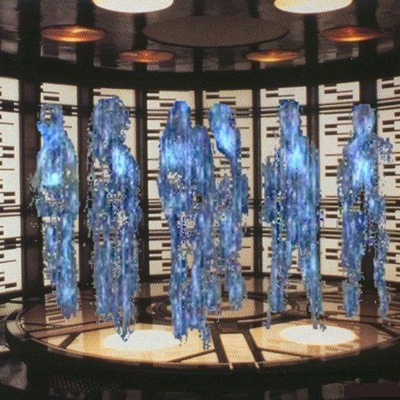 Dimensions of matrices for 4 time points in our simplex specification
∑MZ = Λ * solve(I- Β) * ΨMZ * t(solve(I- Β)) * t(Λ) + ϴMZ
∑DZ = Λ * solve(I- Β) * ΨDZ * t(solve(I- Β)) * t(Λ) + ϴDZ

Twins = 2
Time points  = 4
ny = 4 time points for 2 twins = 8
ne = latent variables A, C, E plus observed P at each time point for each twin: 4 x 4 x 2 = 32
∑  = Sigma     	= 	8 x 8		= ny x ny
Λ  = Lambda 	=	8 x 32		= ny x ne
Β  = Beta	       	= 	32 x 32   		=  ne x ne
Ψ = Psy		= 	32 x 32		= ne x ne
ϴ  = Theta		= 	8 x 8		= ny x ny
SIMPLEX 
matrix explanation
9
Specification SIMPLEX in OpenMx
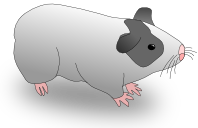 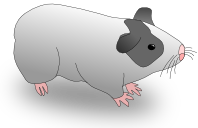 10
General code
Open:
SIMPLEX practical
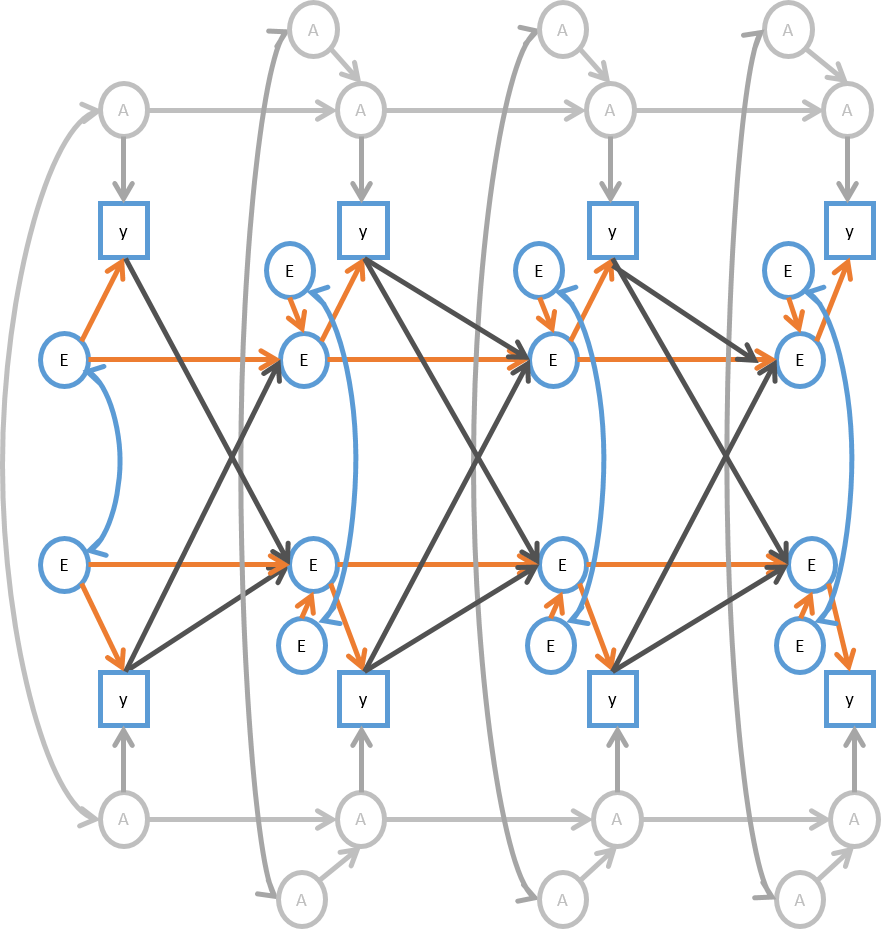 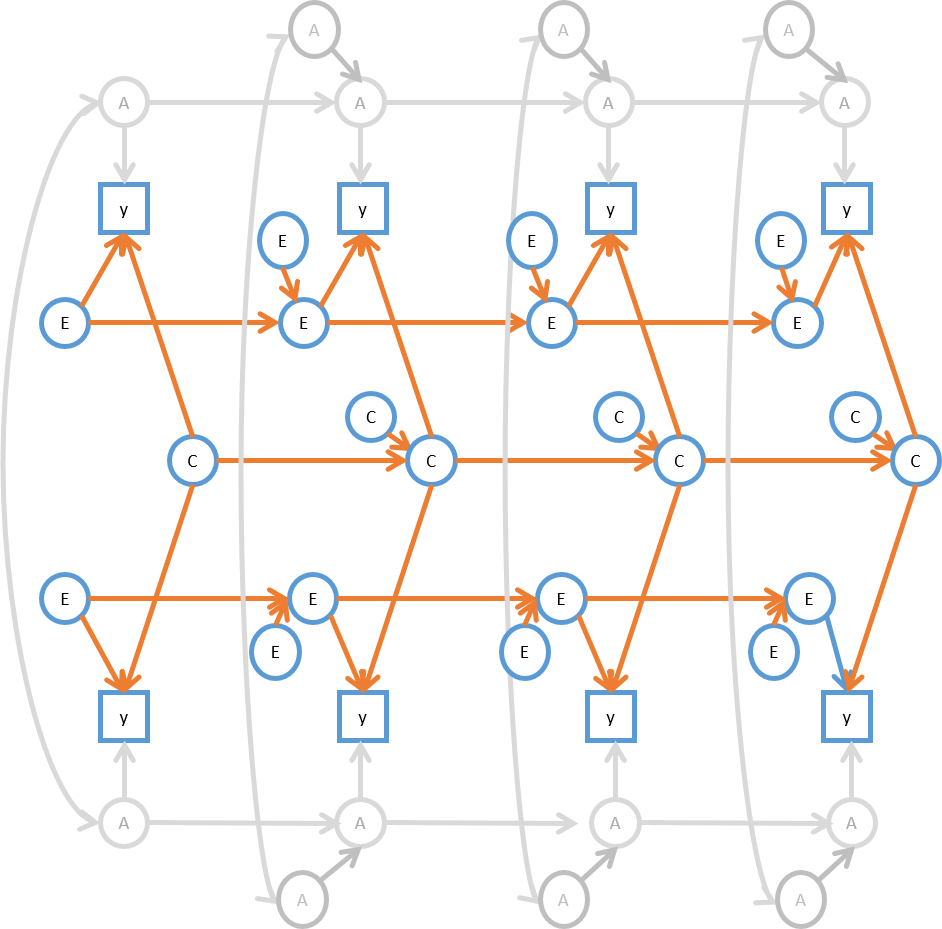 11
PRACTICAL
Replicate findings in following article
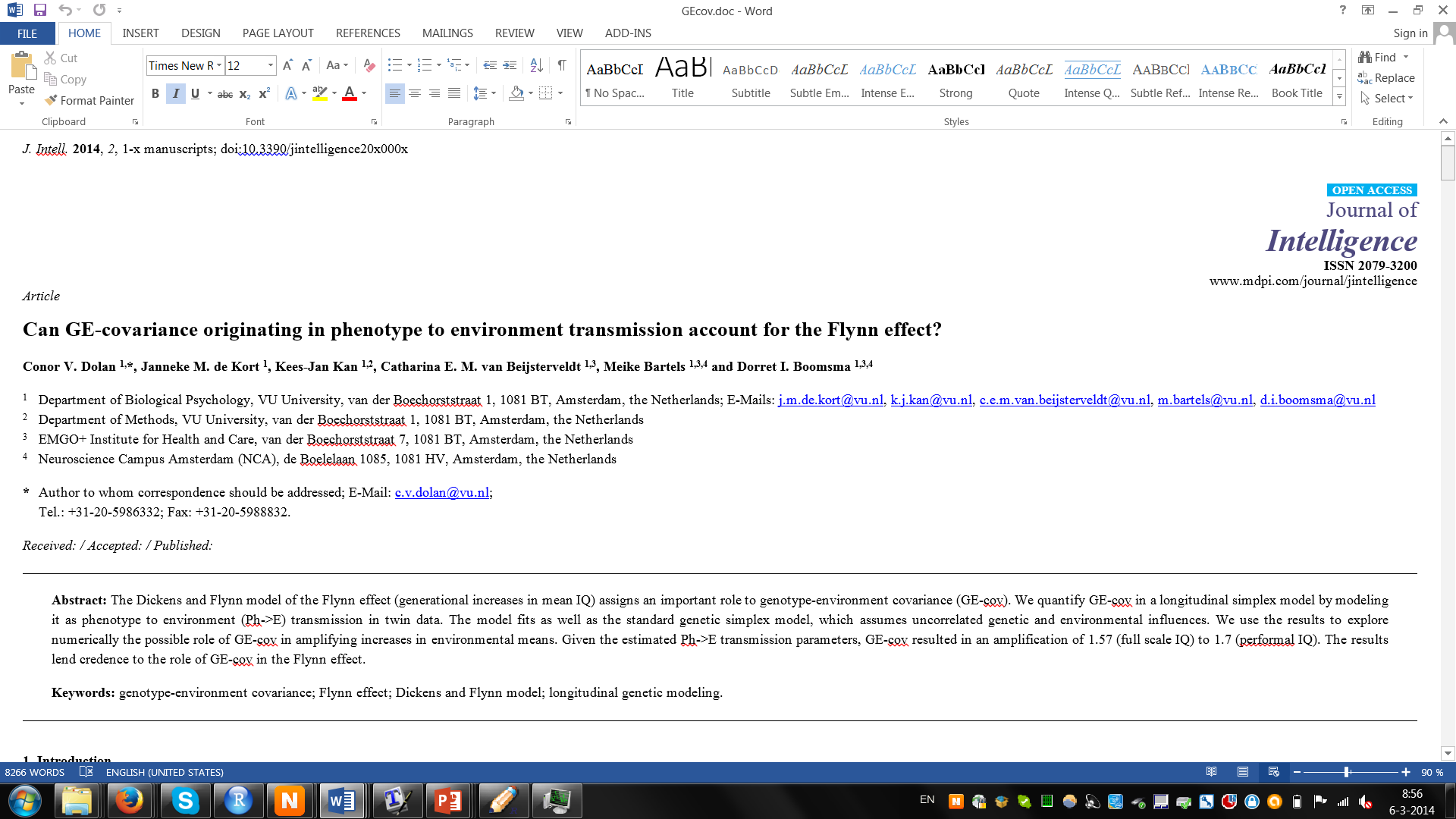 12
Model fitting: Ph -> E SIMPLEX MODEL
DATA: Full scale Intelligence
In MZ and DZ twins
Measured 4 time points
NTR data
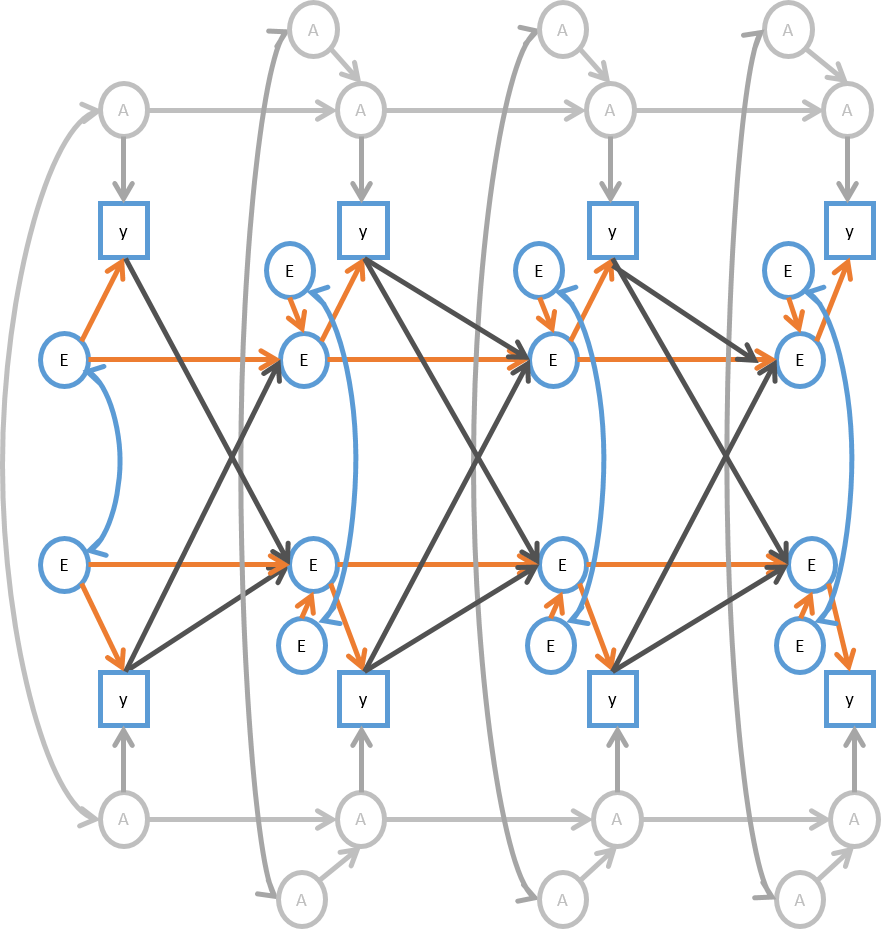 Return to:
SIMPLEX practical
13
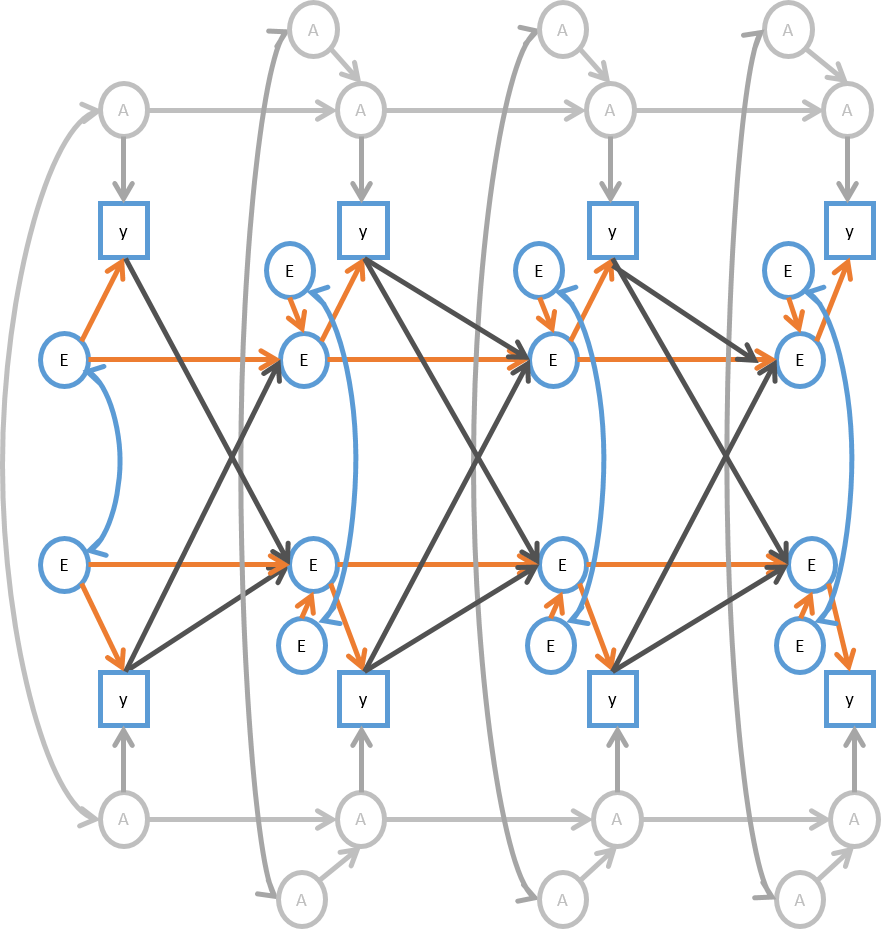 FIT 0
14
zA
A12
a2
DROP a time specific
c2
y12
zE
e2
E12
zC
C2
E22
a2
zE
c2
y22
FIT 1
e2
A22
zA
15
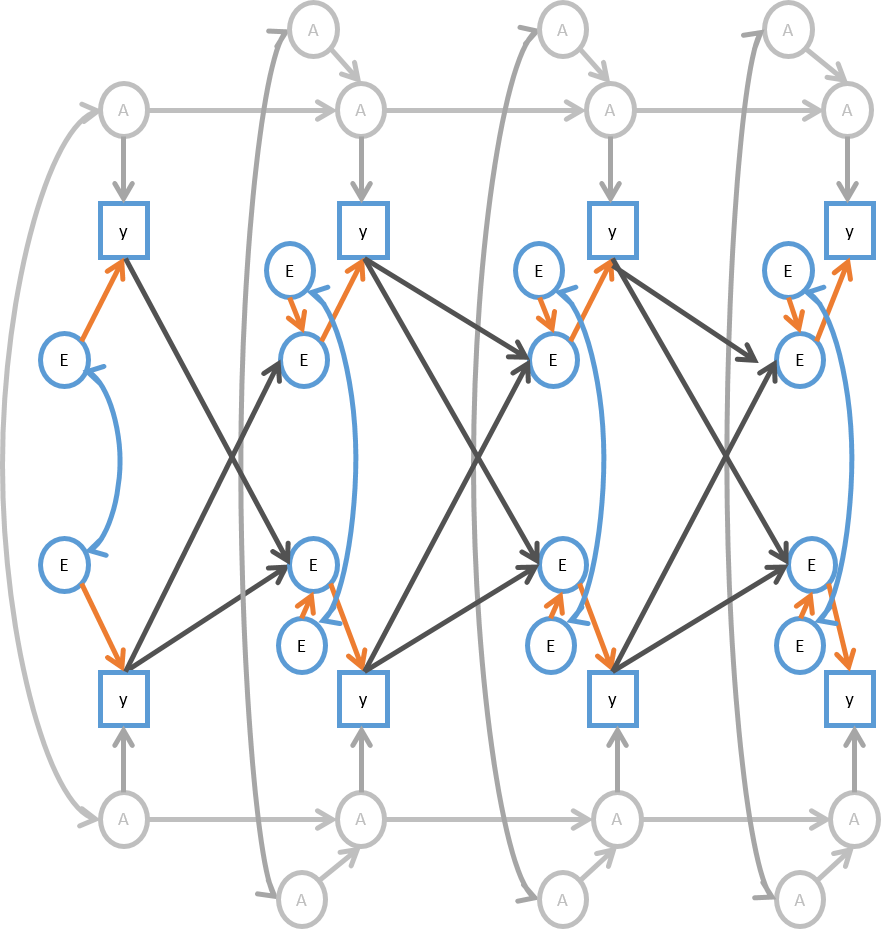 DROP E TRANSMISSION
FIT 2
16
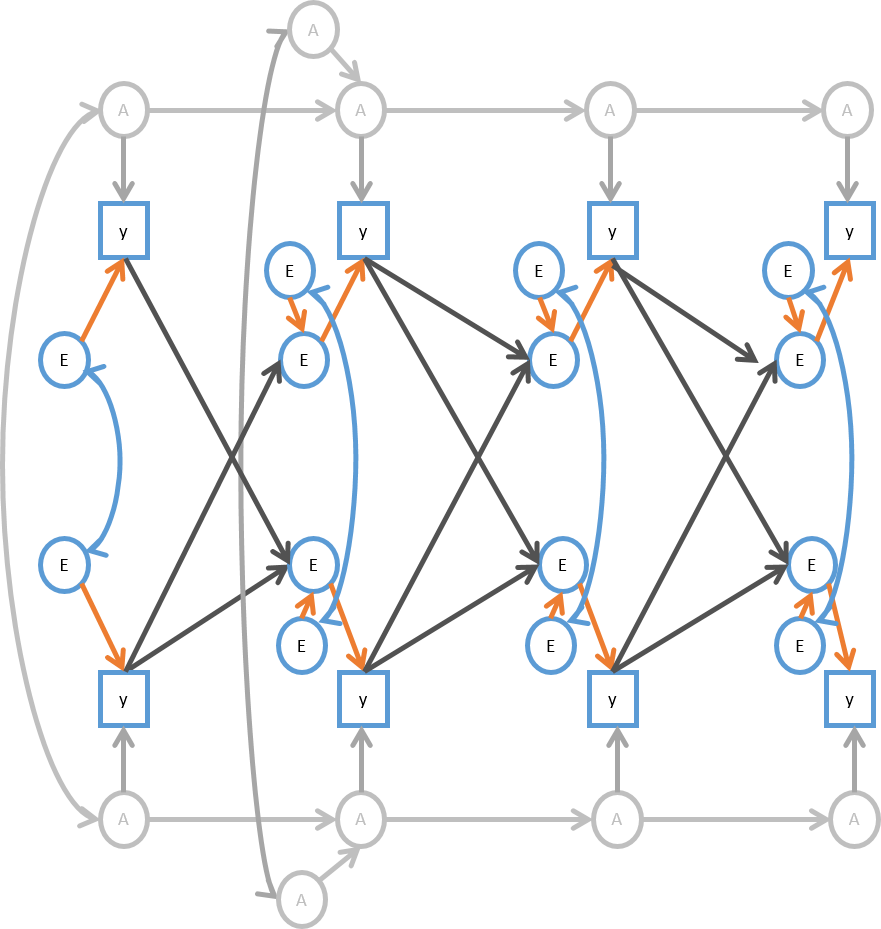 DROP A innovation 
Time 3 and time 4
FIT 3
17
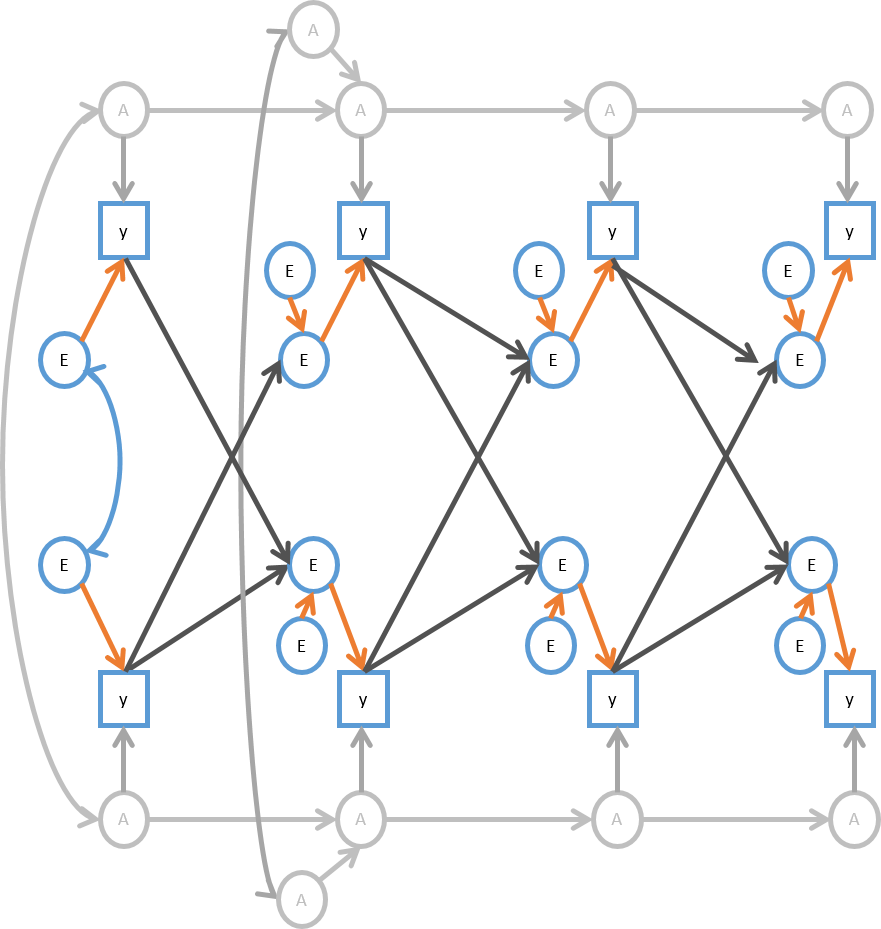 DROP covariance
between E
FIT 4
JM de Kort, introdunction Notre Dame, 30 january 2014
18
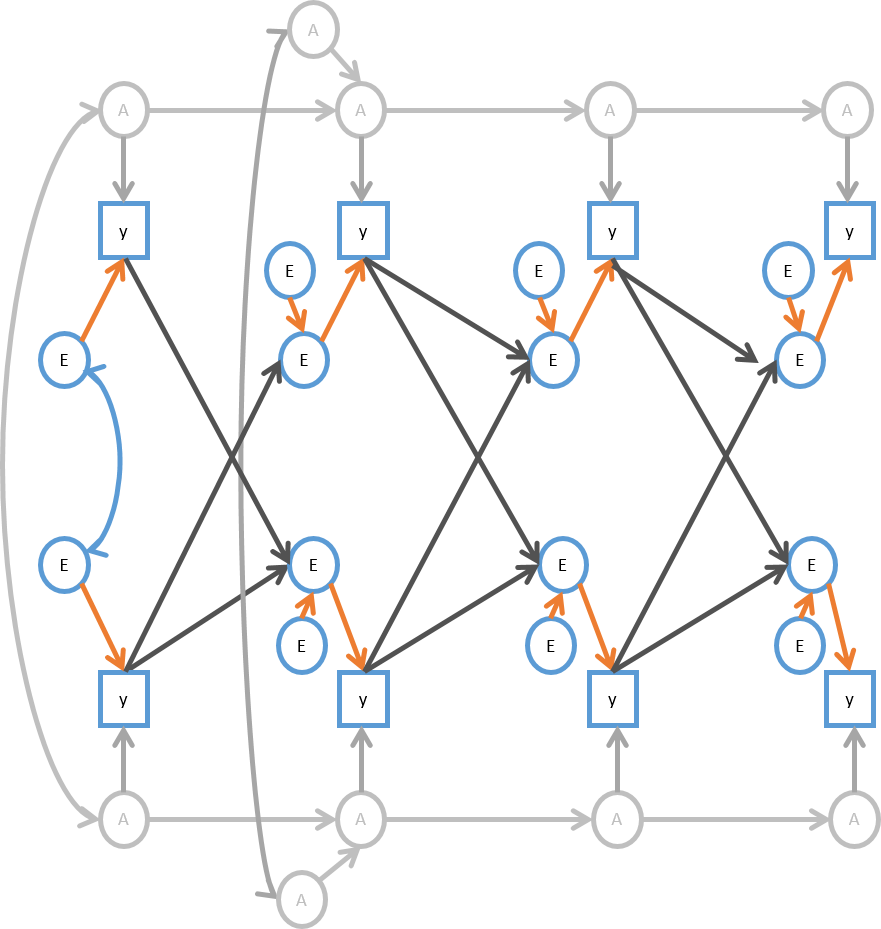 SET bA equal over time
FIT 5
19
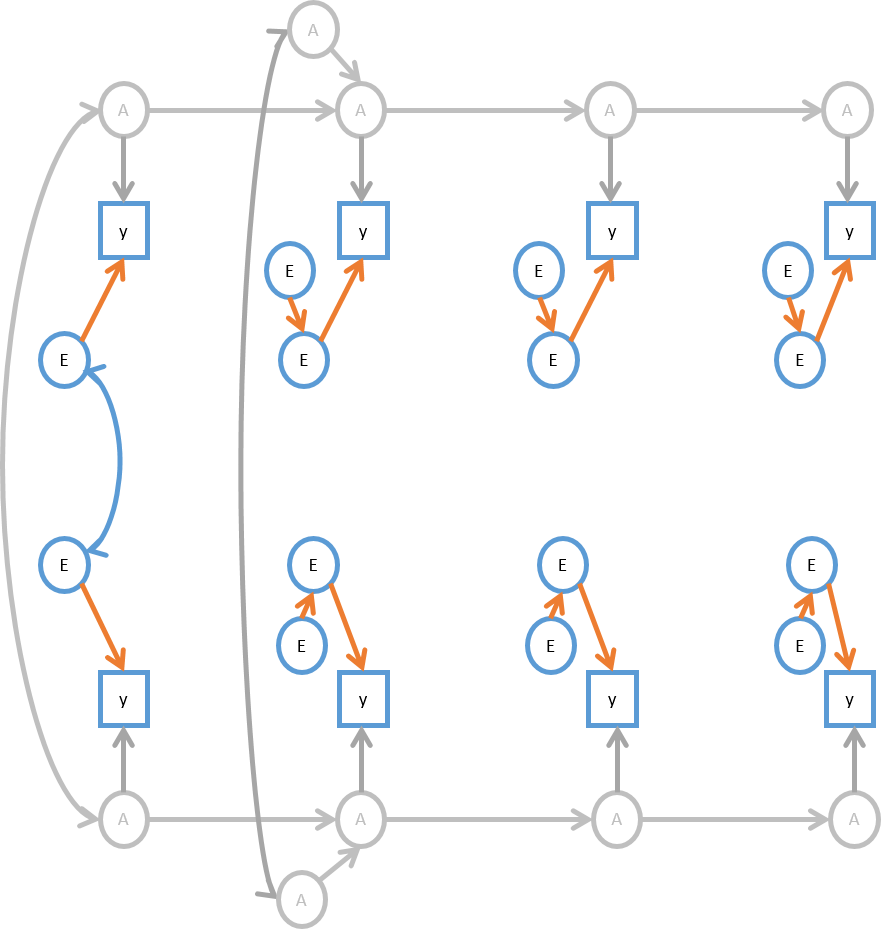 TEST PH->E transmission
FIT 6
20
Final model
A
A
A
A
A
1
y
y
y
y
E
E
E
1
E
E
E
E
E
E
E
E
1
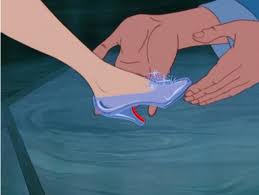 E
E
E
y
y
y
y
1
A
A
A
A
A
21
A1								E1
A1
G-E covariance
within
E1
Correlated E – But not C!
A2
between
E2
[Speaker Notes: Red A-E cov, Green is not C! DZ twins
There is no C in this model, but are there correlated environments, YES but it is not C. This is interesting because if this is the true model ACE will still give you an estimate. Therefor we enter into philosophical discussion]